Lecture 2:Normal-form game(Strategic-form game) with pure strategies
Key Words
Normal-form (Strategic form) Game
Matrix game
Strategy spaces are discrete
Continuous-kernel game
Strategy spaces are continuous

Strictly dominated strategies
Pure/Mixed strategy
Saddle point, Nash equilibrium
Matrix Game:
Pure Strategy
Matrix Game
Representation of a game
Simultaneous play
players analyze the game and write their strategy on a paper
Combination of strategies determines payoff
Strategy set 
for Player 2
Strategy set 
for Player 1
Player 2
Player 1
Payoff to
Player 1
Payoff to
Player 2
More Formal Game Definition
Normal form (strategic) game
a finite set N of players
a set strategies       for each player i 
payoff function                for each player 
where                                           is the set of strategies chosen by all players

A is the set of all possible outcomes
             is a set of strategies chosen by players
defines an outcome
Two-person Zero-sum Games
One of the first games studied
most well understood type of game

Players interest are strictly opposed
what one player gains what the other loses
game matrix has single entry (gain to player 1)

Intuitive solution concept
players maximize gains
unique solution
Solution Concept
A formal rule for predicting how a game will be played

Describes which strategies will be adopted by palyers, and thus the result of the game

Many kinds of solution concepts
People’s perspectives are different

It does not talk about how players reach a solution concept

Thus, naturally, it is an “equilibrium concept”.
Analyzing the Game: Domination
Player 1 maximizes matrix entry, while player 2 minimizes
Player 2
(12,-12)
Player 1
Strictly 
dominated
strategy
(dominated by C)
Strictly 
dominated
strategy 
(dominated by B)
Dominance
Strategy S strictly dominates a strategy T 
if every possible outcome when S is chosen is better than the corresponding outcome when T is chosen

Dominance Principle
rational players never choose strictly dominated strategies

Idea: Solve the game by eliminating strictly dominated strategies!
iterated removal
Solving the Game
Iterated removal of strictly dominated strategies
Player 2
Player 1
Player 1 cannot remove any strategy (neither T or B dominates the other)
Player 2 can remove strategy R (dominated by M) 
Player 1 can remove strategy T (dominated by B)
Player 2 can remove strategy L (dominated by M)
Solution: P1 -> B,  P2 -> M
payoff of 2
Solving the Game
Removal of strictly dominates strategies does not always work
Consider the game
Player 2
Player 1
Neither player has dominated strategies
Requires another solution concept
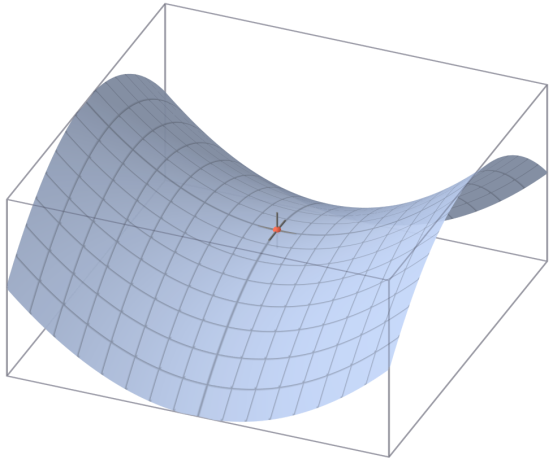 Analyzing the Game
Player 2
Player 1
Outcome (C, B) seems “stable”
saddle point of game
Saddle Points
An outcome is a saddle point 
if it is both less than or equal to any value in its row and greater than or equal to any value in its column

Saddle Point Principle
Players should choose outcomes that are saddle points of the game

Value of the game
value of saddle point outcome if it exists
Why Play Saddle Points?
Player 2
Player 1
If player 1 believes player 2 will play B
player 1 should play best response to B (which is C)
If player 2 believes player 1 will play C
player 2 should play best response to C (which is B)
Powerful arguments to play saddle point!
Why Play Saddle Points?
Player 2
Player 1
Why should player 1 believe player 2 will play B?
playing B guarantees player 2 loses at most v (which is 2)
Why should player 2 believe player 1 will play C?
playing C guarantees player 1 wins at least v (which is 2)
Solving the Game (min-max algorithm)
Player 2
Player 1
choose minimum entry in each row
choose the maximum among these
this is maximin value
choose maximum entry in each column
choose the minimum among these
this is the minimax value
if minimax == maximin, then this is the saddle point of game
Multiple Saddle Points
In general, game can have multiple saddle points
Player 2
Player 1
Multiple Saddle Points
In general, game can have multiple saddle points
Player 2
Player 1
Same payoff in every saddle point
unique value of the game
Strategies are interchangeable
Example: strategies (A, B) and (C, C) are saddle points
	then (A, C) and (C, B) are also saddle points
Games With no Saddle Points
Player 2
Player 1
Two-person Non-zero Sum Games
Players are not strictly opposed
payoff sum is non-zero
Player 2
Player 1
Situations where interest is not directly opposed
What is the Solution?
Ideas of zero-sum game: saddle points
pure strategy equilibrium
no pure strategy eq.
Player 2
Player 2
Player 1
Player 1
Nash equilibrium
A Nash equilibrium is a strategy profile s* with the property that no player i can do better by choosing a strategy different from s*, given that every other player j ≠ i . 
In other words, for each player i with payoff function ui , 



No user can change its payoff by unilaterally changing its strategy, i.e., changing its strategy while s-i is fixed
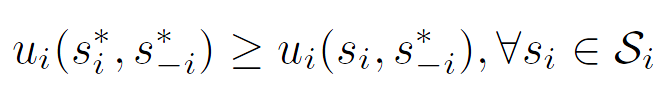 Multiple Solution Problem
Games can have multiple equilibria
not equivalent: 
payoff is different
not interchangeable: 
playing an equilibrium strategy does not lead to equilibrium
Player 2
Player 1
equilibria
Ex 1: Coordination game
Two drivers, driving towards each other
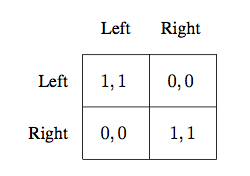 Ex 2: Matching Pennies game
Each player shows her coin.
Same side Player 1 pockets both, and Player 2 does otherwise.
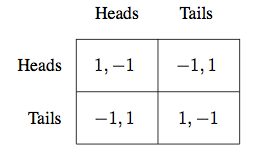 Ex 3: Battle of the Sexes Game
Tries to see a movie
Husband: “Lethal Weapon”, Wife: “Wondrous Love”
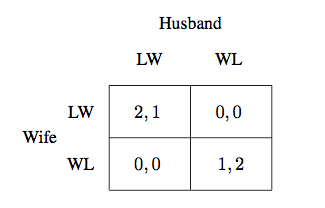 Summary